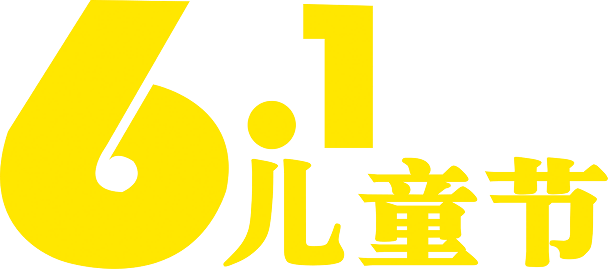 快乐成长 梦想飞扬 欢度六一儿童节
Happy flying dream for Children's Day
目录
Directory
03
04
02
添加标题内容
添加标题内容
01
添加标题内容
添加标题内容
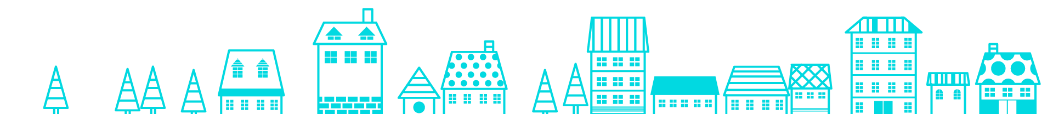 01
添加您的标题
Happy flying dream for Children's Day
单击添加标题文本
标题04
Lorem ipsum dolor sit amet, consectetur adipiscing elit.
z
添加标题
Donec dapibus ex tortor, pellentesque
标题03
Lorem ipsum dolor sit amet, consectetur adipiscing elit.
添加标题
Donec dapibus ex tortor, pellentesque
x
标题02
Lorem ipsum dolor sit amet, consectetur adipiscing elit.
c
添加标题
Donec dapibus ex tortor, pellentesque
标题01
Lorem ipsum dolor sit amet, consectetur adipiscing elit.
添加标题
Donec dapibus ex tortor, pellentesque
v
单击添加标题文本
标题
Lorem ipsum dolor sit amet, consectetur adipiscing elit. Lorem ipsum dolor sit amet, consectetur adipiscing.
标题
Lorem ipsum dolor sit amet, consectetur adipiscing elit. Lorem ipsum dolor sit amet, consectetur adipiscing.
标题
Lorem ipsum dolor sit amet, consectetur adipiscing elit. Lorem ipsum dolor sit amet, consectetur adipiscing.
标题
Lorem ipsum dolor sit amet, consectetur adipiscing elit. Lorem ipsum dolor sit amet, consectetur adipiscing.
01
02
03
04
单击添加标题文本
T
w
+
标题
When an unknown printer took a galley of type and scrambled it to.
标题
When an unknown printer took a galley of type and scrambled it to.
标题
When an unknown printer took a galley of type and scrambled it to.
01
02
03
标题
标题
标题
单击添加标题文本
标题01
Lorem ipsum dolor sit amet, consectetur adipiscing elit.
标题02
Lorem ipsum dolor sit amet, consectetur adipiscing elit.
标题03
Lorem ipsum dolor sit amet, consectetur adipiscing elit.
标题04
Lorem ipsum dolor sit amet, consectetur adipiscing elit.
02
添加您的标题
Happy flying dream for Children's Day
单击添加标题文本
a
s
d
f
标题01
Lorem ipsum dolor sit amet, consectetur adipiscing elit.
标题02
Lorem ipsum dolor sit amet, consectetur adipiscing elit.
标题03
Lorem ipsum dolor sit amet, consectetur adipiscing elit.
标题04
Lorem ipsum dolor sit amet, consectetur adipiscing elit.
单击添加标题文本
f
a
c
v
We are 
The Best
标题01
We the best.
Lorem ipsum dolor sit amet, consectetur adipiscing elit. Lorem ipsum dolor.
标题02
We the best.
Lorem ipsum dolor sit amet, consectetur adipiscing elit. Lorem ipsum dolor.
标题03
We the best.
Lorem ipsum dolor sit amet, consectetur adipiscing elit. Lorem ipsum dolor.
标题04
We the best.
Lorem ipsum dolor sit amet, consectetur adipiscing elit. Lorem ipsum dolor.
单击添加标题文本
标题01
is to replace the Lorem Ipsum text with whatever text you prefer. Lorem ipsum is placeholder text. In fact, I think it.
标题02
is to replace the Lorem Ipsum text with whatever text you prefer. Lorem ipsum is placeholder text. In fact, I think it.
02 Lorem ipsum dolor sit
01 Lorem ipsum dolor sit
04 Lorem ipsum dolor sit
03 Lorem ipsum dolor sit
S
标题
标题04
is to replace the Lorem Ipsum text with whatever text you prefer. Lorem ipsum is placeholder text. In fact, I think it.
标题03
is to replace the Lorem Ipsum text with whatever text you prefer. Lorem ipsum is placeholder text. In fact, I think it.
单击添加标题文本
标题Text
Donec dapibus ex tortor, pellentesque
标题Text
Donec dapibus ex tortor, pellentesque
f
b
n
c
标题Text
Donec dapibus ex tortor, pellentesque
标题Text
Donec dapibus ex tortor, pellentesque
单击添加标题文本
01
02
Opposing Forces
Lorem ipsum dolor sit amet, consectetur adipiscing elit
标题
Lorem ipsum dolor sit amet, consectetur adipiscing elit
03
Opposing Forces
Lorem ipsum dolor sit amet, consectetur adipiscing elit
03
添加您的标题
Happy flying dream for Children's Day
单击添加标题文本
标题04
Lorem ipsum dolor sit amet, consectetur adipiscing elit.
标题02
Lorem ipsum dolor sit amet, consectetur adipiscing elit.
标题01
Lorem ipsum dolor sit amet, consectetur adipiscing elit.
标题03
Lorem ipsum dolor sit amet, consectetur adipiscing elit.
单击添加标题文本
d
标题02
Lorem ipsum dolor sit amet, consectetur adipiscing elit. Lorem ipsum dolor sit amet, consectetur adipiscing elit.
f
标题01
Lorem ipsum dolor sit amet, consectetur adipiscing elit. Lorem ipsum dolor sit amet, consectetur adipiscing elit.
单击添加标题文本
c
U
Title Here
When an unknown printer took a galley of type and scrambled it to.
Title Here
When an unknown printer took a galley of type and scrambled it to.
!
b
Title Here
When an unknown printer took a galley of type and scrambled it to.
Title Here
When an unknown printer took a galley of type and scrambled it to.
单击添加标题文本
Sample Text
Lorem ipsum dolor sit amet, consectetur adipiscing elit.
01
03
Sample Text
Lorem ipsum dolor sit amet, consectetur adipiscing elit.
Sample Text
Lorem ipsum dolor sit amet, consectetur adipiscing elit.
02
单击添加标题文本
Heading Text
Lorem ipsum dolor sit amet, consectetur adipiscing elit.
a
Heading Text
Lorem ipsum dolor sit amet, consectetur adipiscing elit.
Heading Text
Lorem ipsum dolor sit amet, consectetur adipiscing elit.
e
b
d
c
Heading Text
Lorem ipsum dolor sit amet, consectetur adipiscing elit.
Heading Text
Lorem ipsum dolor sit amet, consectetur adipiscing elit.
04
添加您的标题
Happy flying dream for Children's Day
单击添加标题文本
添加标题
Lorem ipsum dolor sit amet, consectetur adipiscing elit. Mauris quis dui nisi.
添加标题
Lorem ipsum dolor sit amet, consectetur adipiscing elit. Mauris quis dui nisi.
01
02
03
04
添加标题
Lorem ipsum dolor sit amet, consectetur adipiscing elit. Mauris quis dui nisi.
添加标题
Lorem ipsum dolor sit amet, consectetur adipiscing elit. Mauris quis dui nisi.
单击添加标题文本
01
02
B
添加标题
Lorem ipsum dolor sit amet, consectetur.
03
d
添加标题
Lorem ipsum dolor sit amet, consectetur.
04
M
M
添加标题
Lorem ipsum dolor sit amet, consectetur.
添加标题
Lorem ipsum dolor sit amet, consectetur.
05
Q
添加标题
Lorem ipsum dolor sit amet, consectetur.
单击添加标题文本
添加标题01
Lorem ipsum dolor sit amet, consectetur adipiscing elit.
添加标题02
Lorem ipsum dolor sit amet, consectetur adipiscing elit.
添加标题03
Lorem ipsum dolor sit amet, consectetur adipiscing elit.
添加标题04
Lorem ipsum dolor sit amet, consectetur adipiscing elit.
添加标题05
Lorem ipsum dolor sit amet, consectetur adipiscing elit.
单击添加标题文本
添加标题
Sample Text
Lorem ipsum dolor sit amet, consectetur adipiscing elit.
添加标题
Sample Text
Lorem ipsum dolor sit amet, consectetur adipiscing elit.
添加标题
Sample Text
Lorem ipsum dolor sit amet, consectetur adipiscing elit.
祝您六一儿童节快乐！
Happy flying dream for Children's Day